Advanced EAL class; relative clauses
May 19, 2014
Sandanona Conference
Jihyun Sung
[Speaker Notes: Let’s start with some cartoons ]
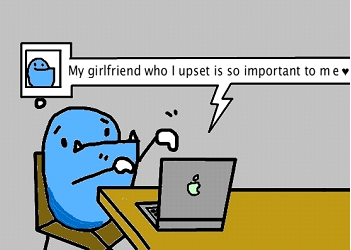 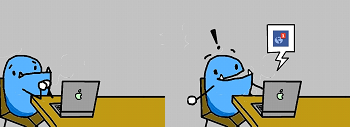 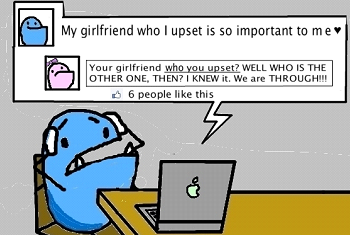 Agenda
Warm-up 1) Limiting the topic
			2) What are they? How to form them?
Form/meaning/use + Core/peripheral
Suggested grammaring activities
May 19, 2014     Sandanona Conference    Jihyun Sung
[Speaker Notes: We are going to spend more time for F/M/U+C/P and grammaring activities.]
Limiting the topic
Restricted relative pronoun clauses
		The letter that he sent was never received.
          A person who sells houses is a realtor.
Restricted relative adverb clauses
		That’s the hotel where I was stayed.
Non-restricted relative pronoun clauses
          My sister, who lives in Canada, is a biologist.
Non-restricted relative adverb clauses
          John F. Kennedy was assassinated in 1963, when Anne was studying a Kansas State University.
May 19, 2014     Sandanona Conference    Jihyun Sung
[Speaker Notes: Restricted/Non-restricted relative pronoun/adverb clauses]
What are they?
who/that
who(m)/that
Relative clauses are clauses modify noun phrases (NP).
How to form them?
I  like  the girl.
The girl  has a boyfriend.
has a boyfriend.
I  like the girl
I  like  the girl.
The girl  has a boyfriend.
The girl                                  has a boyfriend.
I like
How many different restricted relative clauses in English?
Effect 40 distinct relative clauses
There are more out there! 
   (deleting, extra-posing, non-restricted relative clauses, relative adverb clauses, etc….  )
Teacher’s choice is important!
(Pedagogical grammar)
May 19, 2014     Sandanona Conference    Jihyun Sung
[Speaker Notes: effect 40 distinct relative clauses
deleting, extra-posing, non-restricted, relative adverb clauses, etc. 합하면 so many! Choice is important! Pedagogy grammar!
여기까지 10분 소요. 1시 40분쯤]
F/M/U + Core/peripheral
* RRPCs: Restricted relative pronoun clauses
???
Core
Peripheral
Meaning
Form
Use
Timer
May 19, 2014     Sandanona Conference    Jihyun Sung
[Speaker Notes: 1시 45분 시작!]
Restricted relative pronoun clauses Go-ROUND
Station 1 Taboo cards
Station 2 Who Do They Love?
Station 3 Describing Inventions
May 19, 2014     Sandanona Conference    Jihyun Sung
[Speaker Notes: 2시 시작! 15분…]
Feedback on color paper 
On one side, write down your takeaway from this
presentation. On the other side, some suggestions, please.
References
Celce-Murcia, M., Larsen-Freeman, D., & Williams, H. A. (1999). The grammar book :An ESLEFL teacher's course (2nd ed.). Boston: Heinle & Heinle. 
Cowan, R. (2008). The teacher's grammar of english :A course book and reference guide. Cambridge: Cambridge University Press. 
Larsen-Freeman, D. (1997). Grammar dimensions :Form, meaning, and use (2nd ed.). Pacific Grove: Heinle & Heinle Publishers.
[Speaker Notes: 5분… 2시 10분쯤 시작]